Figure 5.  DCX, Ki-67 and CR in the ventricular (VZ) and subventricular (SVZ) zones at 16 GW. (A, C) Double staining for ...
Cereb Cortex, Volume 12, Issue 12, December 2002, Pages 1225–1236, https://doi.org/10.1093/cercor/12.12.1225
The content of this slide may be subject to copyright: please see the slide notes for details.
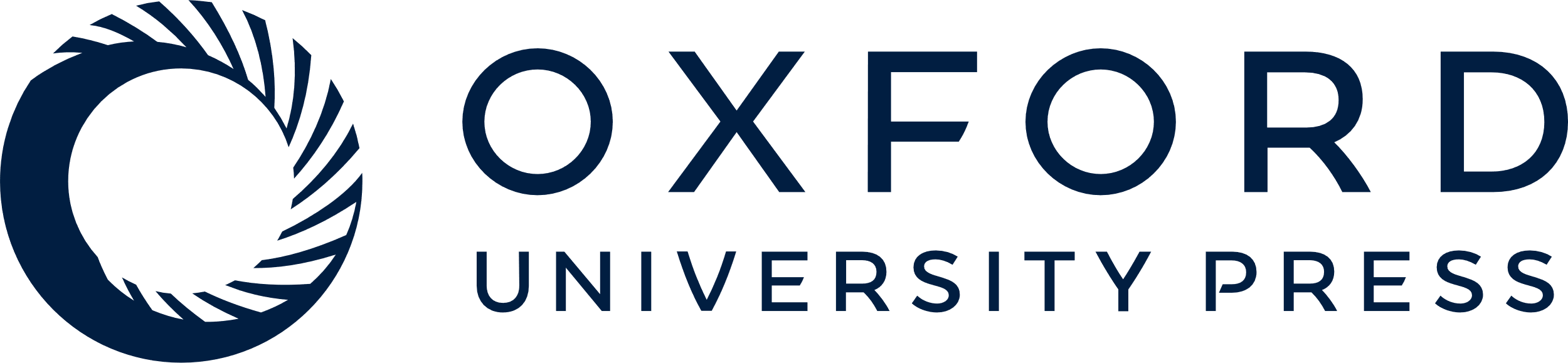 [Speaker Notes: Figure 5.  DCX, Ki-67 and CR in the ventricular (VZ) and subventricular (SVZ) zones at 16 GW. (A, C) Double staining for Ki-67 (black)/DCX (brown, arrows). VZ and SVZ are populated by numerous non-radially oriented DCX-ir neurons (arrows), which do not express Ki-67. (C) High magnification of DCX-positive cells (arrows) in VZ. The negativity for Ki-67 indicates that these cells are not in the mitotic cycle. (B, D, E) Double staining for CR (dark brown)/DCX (yellow). A substantial proportion of cells in VZ/SVZ express both CR and DCX (arrowheads), but DCX-positive, CR-negative cells (arrows) are also observed. The dotted lines in (A) and (B) indicate the border between VZ and SVZ. This is best seen in (D, E). The yellow background in the SVZ in (E) is due to the presence of DCX-positive, CR-negative fibers. (F–I) Immunofluorescence for CR (F, H) and DCX (G, I) confirms the extensive co-expression of DCX and CR in neurons of SVZ (arrowheads). There are a subset of DCX-positive neurons that are CR-negative (arrows in G).


Unless provided in the caption above, the following copyright applies to the content of this slide: © Oxford University Press]